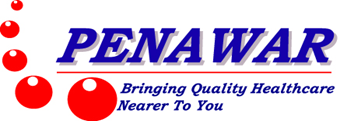 TREATMENT ROOM MAKE OVER FOR POLIKLINIK PENAWAR BRANCH
MOHD AFFENDI BIN TUMARI
ASSISTANT MEDICAL OFFICER
(MEDICAL ASSISTANT)
HOSPITAL PENAWAR
PENGENALAN
Dr Adnan Sulaiman selaku Pengarah Urusan Kumpulan Perubatan Penawar telah mengarahkan tinjauan dan perlunya penambahbaikan dilakukan kepada bilik rawatan dari aspek susunan perabot, kelengkapan bio-medical di setiap poliklinik penawar.
Melakukan post-mortem terhadap keperluan sesuatu peralatan yang dibekalkan kepada poliklinik terbabit.
-    Mengetahui status peralatan yang dibekalkan 
-    Bagaimana pengurusan terhadap peralatan tersebut
Meningkatkan mutu rawatan oleh doktor dan anggota klinik dari     
      segi fungsi peralatan,kelancaran,kebersihan,kesihatan dan   
      keselamatan ketika bekerja.
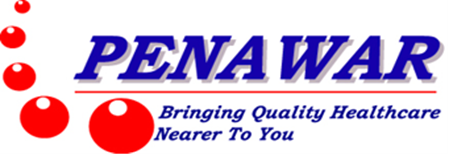 APPENDIX
FLOOR PLAN TREATMENT ROOM POLIKLINIK PENAWAR MASAI	
TREATMENT ROOM & EQUIPMENT EVALUATION LIST 
CHECKLIST SENARAI PERALATAN BILIK RAWATAN POLIKLINIK PENAWAR
USER MANUAL MEDICAL EQUIPMENT TREATMENT ROOM

	4.1: CLEANING PROCESS OF BASIC SURGICAL INSTRUMENT
	4.2: OXYGENATION SET
	4.3: INTUBATION SET
	4.4: ELECTROCARDIOGRAM (ECG)
	4.5: SUCTION MACHINE
	4.6: NEBULIZER MACHINE
	4.7: BASIC SURGICAL INSTRUMENT
	4.8: ULTRA VIOLET STERILIZER
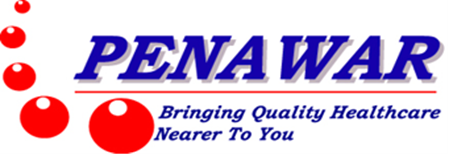 CONT APPENDIX
5.  NURSING PROCEDURE	
	
5.1: BLOOD PRESSURE TAKING PROCEDURE
5.2: MEDICINE GIVING & LABELING PROCEDURE
5.3: IMMUNISATION PROCEDURE
5.4: INTRA VENOUS PROCEDURE
5.5: MEDICAL CHECK-UP PROCEDURE
5.6: TEPID SPONGING PROCEDURE
5.7: SUPPOSITORY PROCEDURE
5.8: DRESSING PROCEDURE
5.9: TOILET & SUTURE ( T & S ) PROCEDURE
5.10: SUTURE TO OPEN ( STO) PROCEDURE
5.11: INCISION & DRAINAGE PROCEDURE
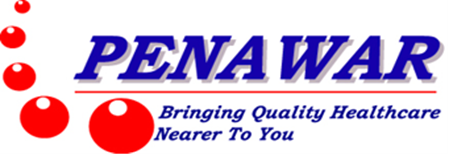 CONT APPENDIX
6. HANDLING COMMON CASES IN CLINIC	
	
	6.1: FAINTING
	6.2: ASTHMA
	6.3: BURNS
	6.4: OBSTETRIK & GYNECOLOGI
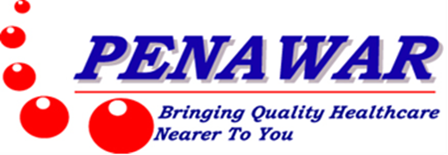 STANDARD OPERATION PROCEDUREPOLIKLINIK PENAWAR TREATMENT ROOMfilePengenalan dan Penerangan
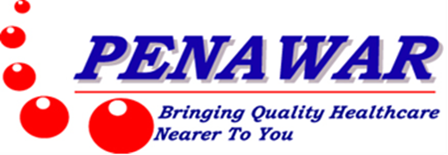 STOCK CARD
Stock Card
adalah untuk merujuk kepada rekod barang-barang yang digunakan dan sebagai tanda pengukur kekerapan penggunaan sesuatu barang.
Rekod-rekod ini akan dapat memberitahu kita secara data tentang apa yang kita perlukan  ketika proses permintaan barang-barang dari pihak pengurusan
     (KPP HQ) selain membantu kita dalam mengenali sesuatu barang.
Contoh stock card diedarkan untuk rujukkan

Checklist – Senarai Peralatan Bilik Rawatan Poliklinik Penawar
	          ( Microsoft Excel Doc )
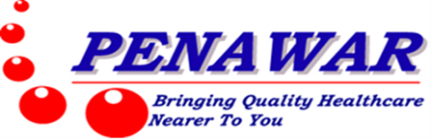 ALGORITMA
SUSUN ATUR BILIK RAWATAN POLIKLINIK PENAWAR :

1. Pengenalan Peralatan atau Kelengkapan
2. Fungsi
3. Tatacara pengunaan
4. Penyelengaraan 
5. Pemeriksaan
6. Laporan dan Baikpulih ( Kerosakan )-Biomed Technician
7. Penyeliaan ( Klinik – Ketua  Cawangan)
8. Pemantauan ( HQ ) –  Surveliance
9. Hukuman atau Ganjaran ( HQ )
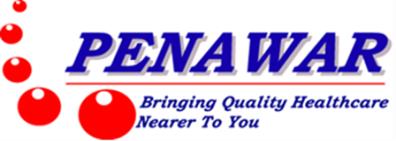 POLIKLINIK MASAI….DULU
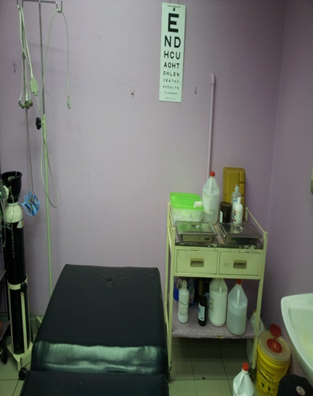 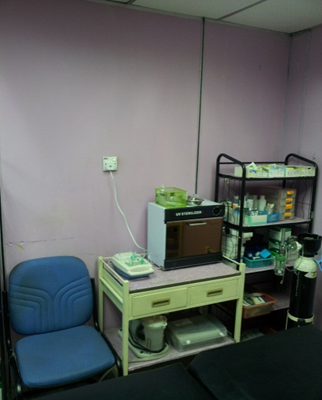 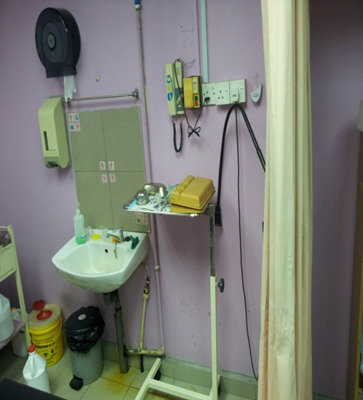 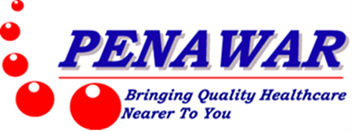 POLIKLINIK MASAI ……DULU
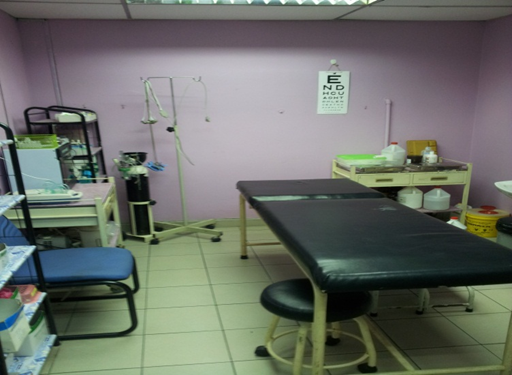 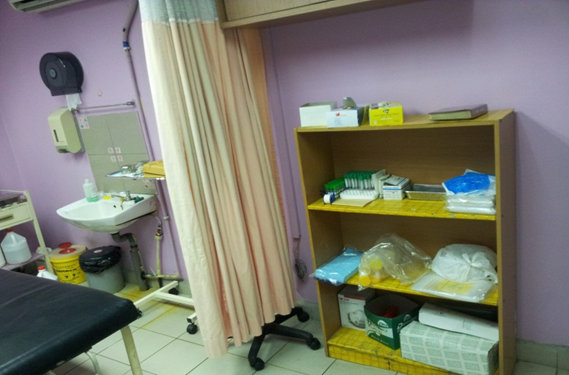 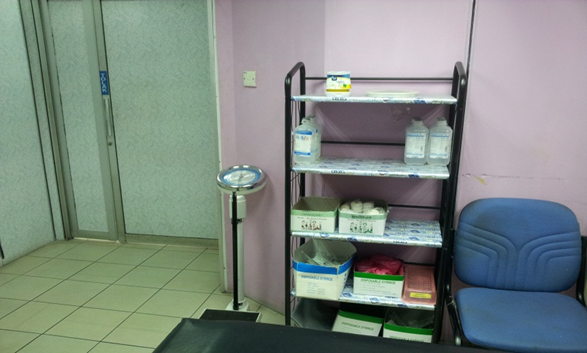 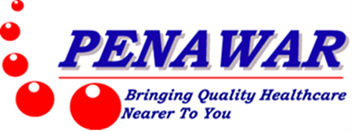 POLIKLINIK MASAI KINI …..DAN SELAMANYA
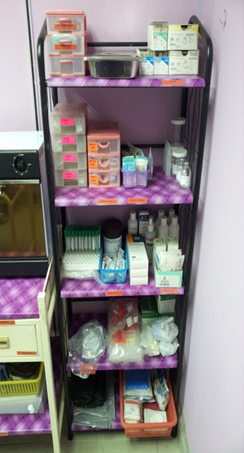 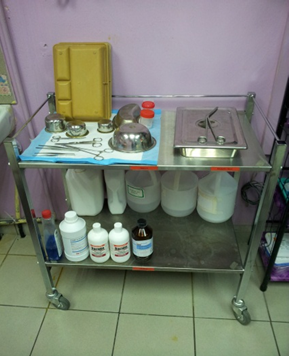 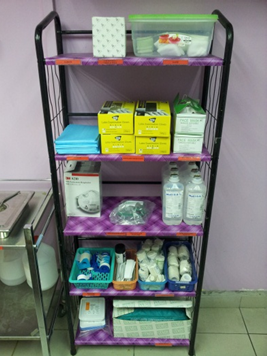 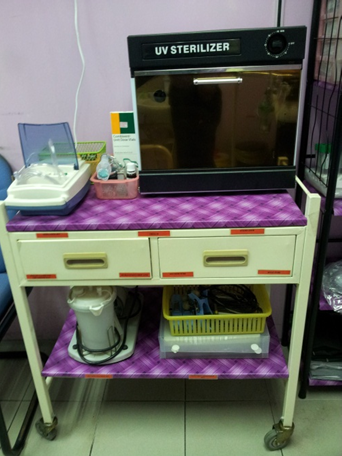 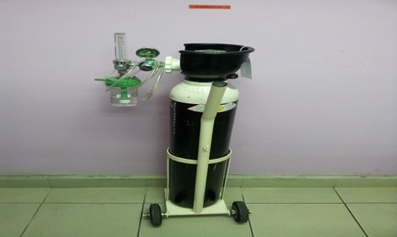 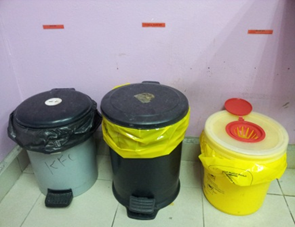 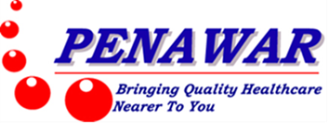 TERIMA KASIH